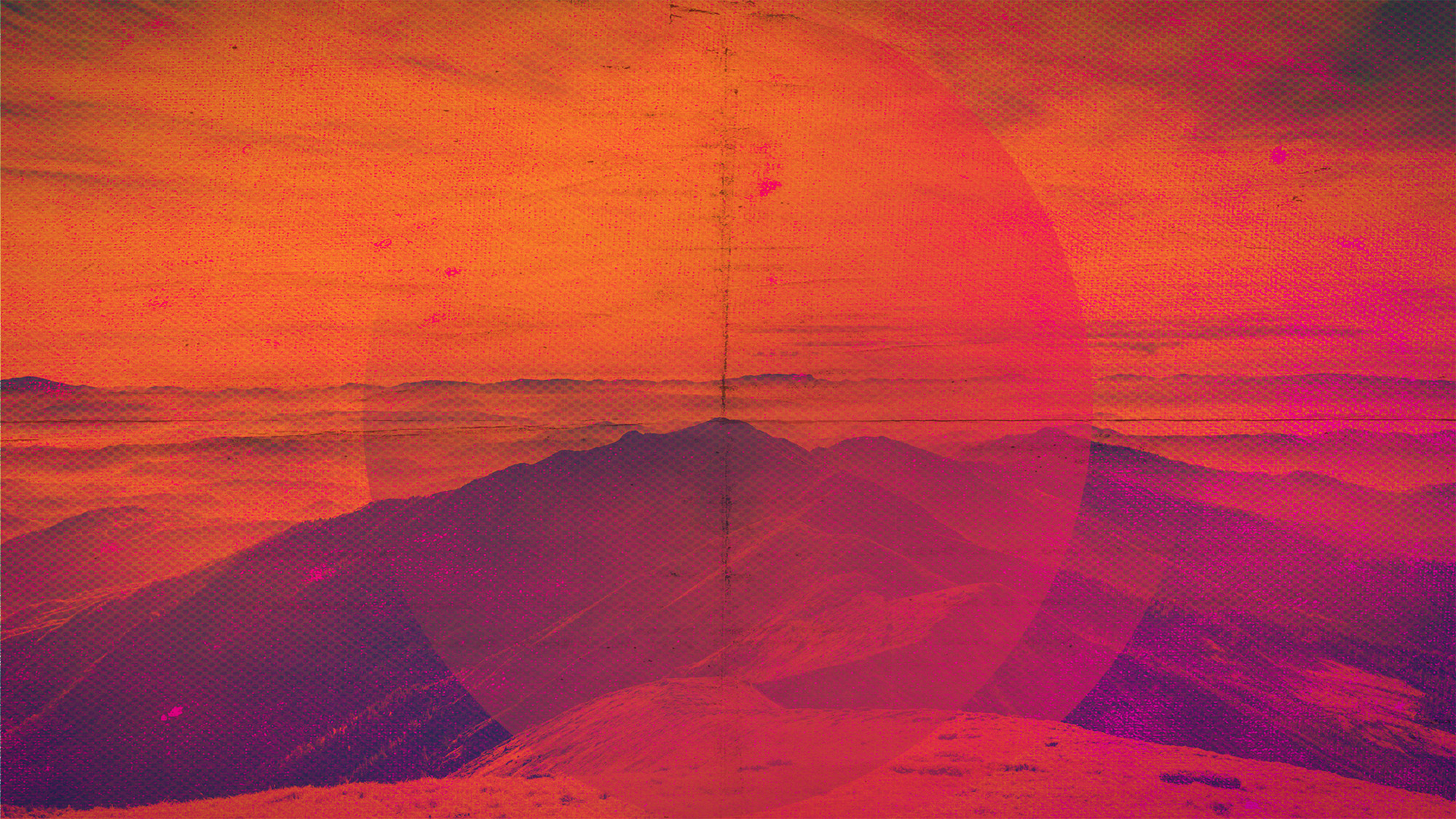 Set Free
a study of Galatians
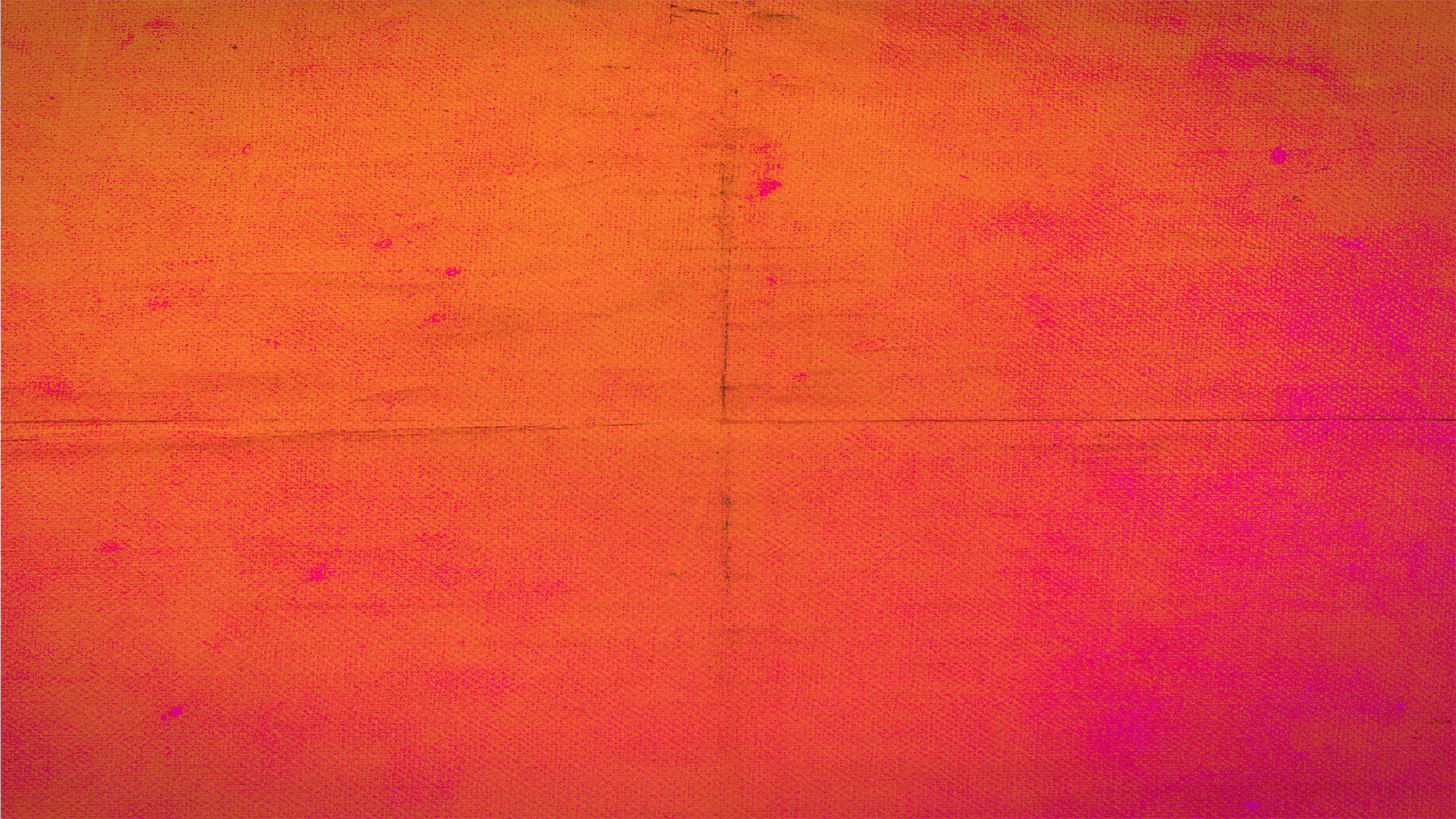 This is God’s Holy Word.  Written by men, inspired by God.  God gave it to us that we may understand all things pertaining to life and godliness.  These Scriptures are not what save me, but it is the One to whom they testify; that is, Jesus Christ.  The Word of God is my authority in life.  It is to shape my thinking and transform my life.  I will learn it, live it and give it to those around me.  Amen
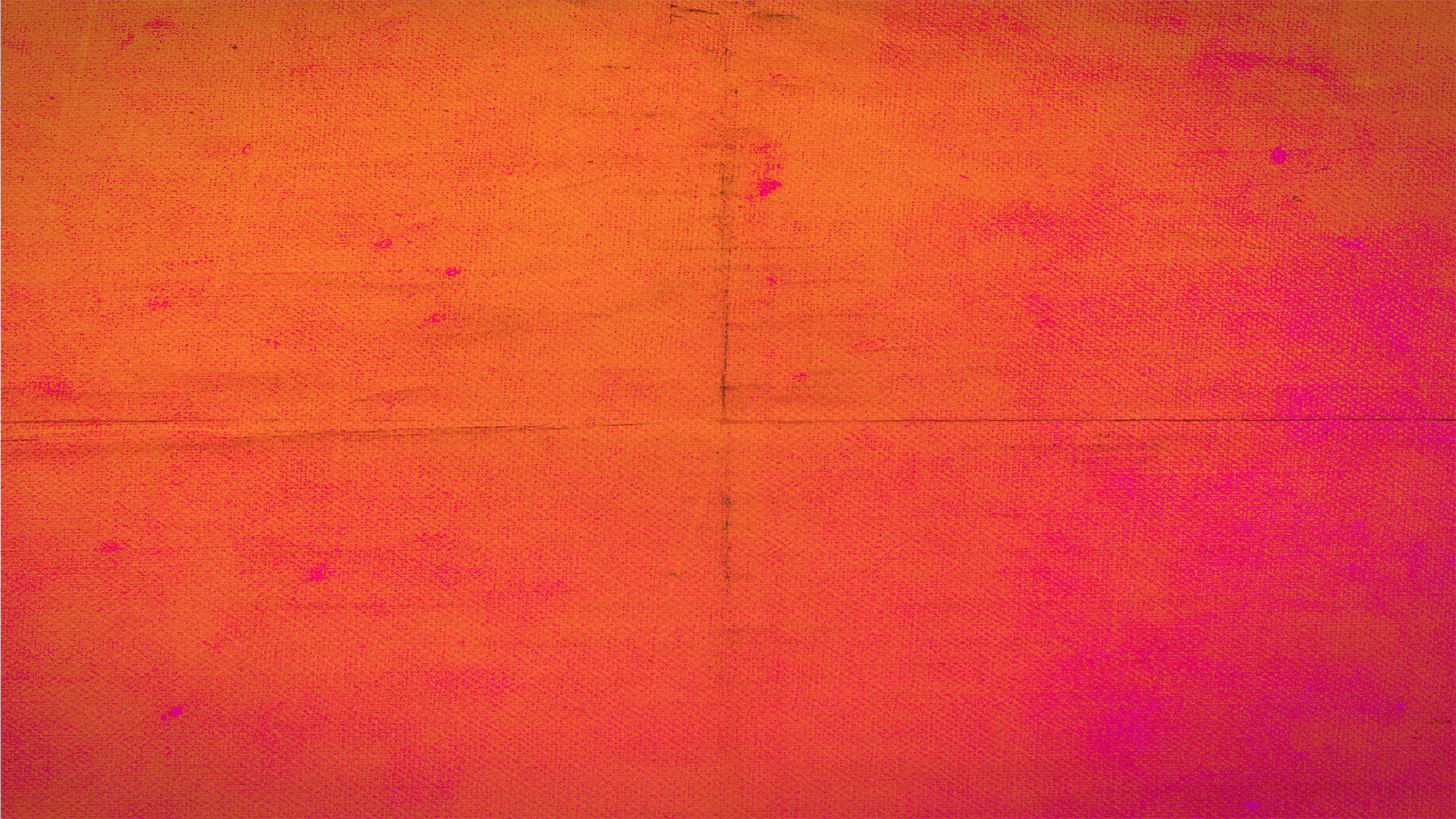 Love – self-sacrificing, action oriented expression toward God and others


Joy – a deep rooted trust that God works in the details of my life – regardless of what happens

	
Peace – calmness or assurance of mind that comes from our faith in Christ
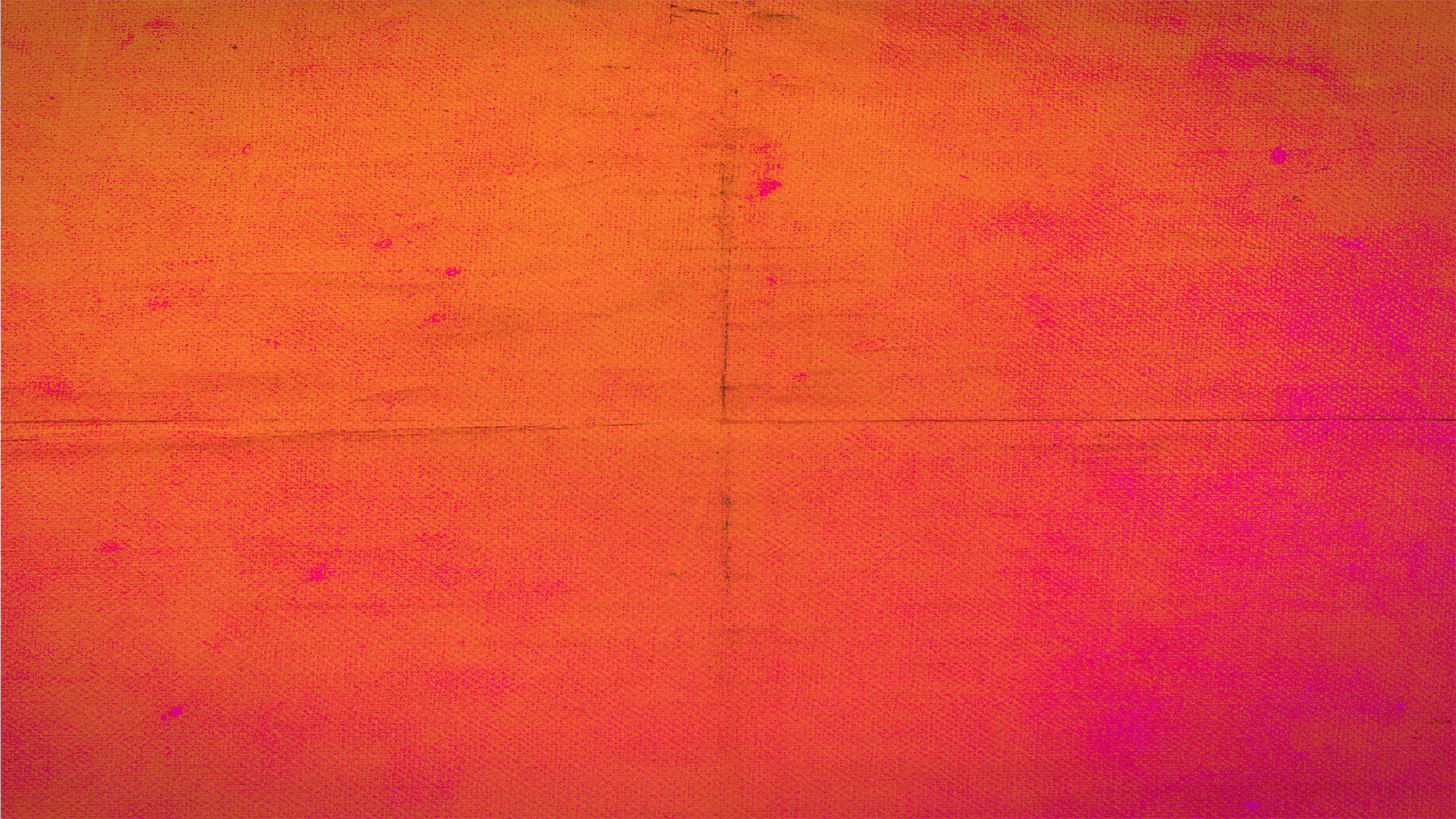 Patience – waiting with grace (enduring, longsuffering)


Kindness – tender concern and useful to others


Goodness – participating with God through actions that benefit others
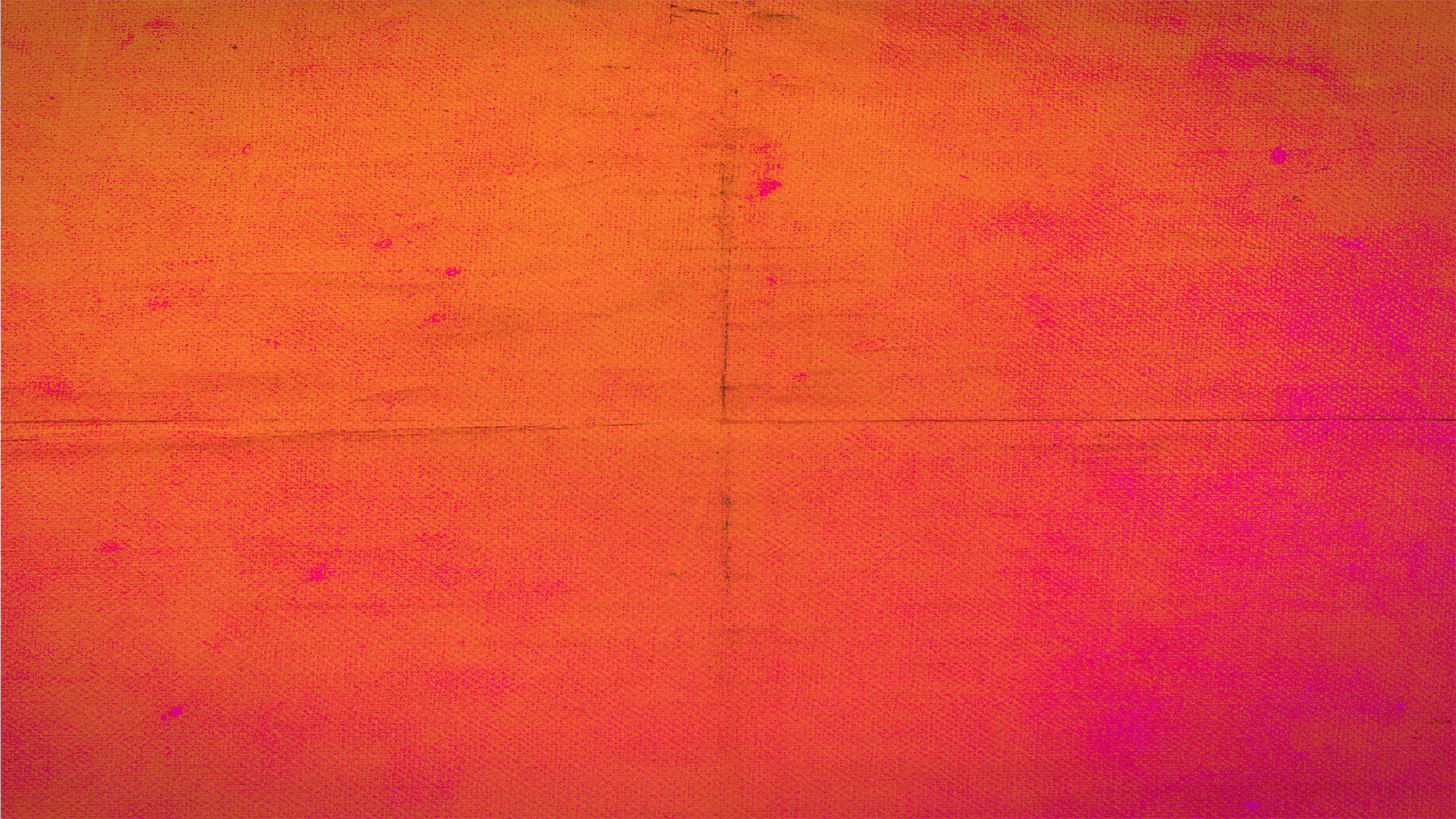 22 But the fruit of the Spirit is love, joy, peace, patience, kindness, goodness, faithfulness, 23 gentleness, self-control…

Galatians 5:22–23 (ESV)
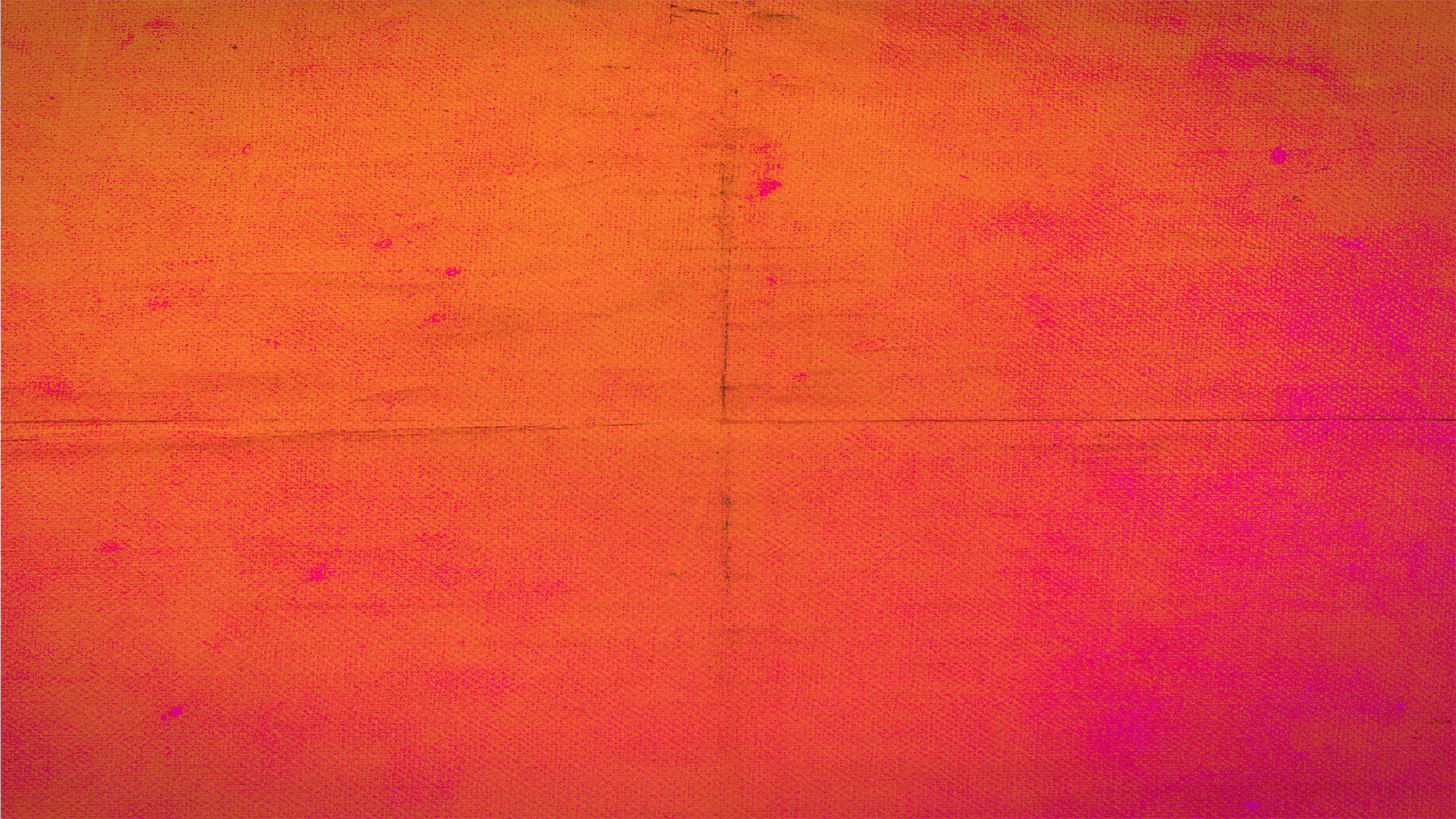 If you believe in the God of the Bible, then know this…your God is faithful in every time and in every way!!
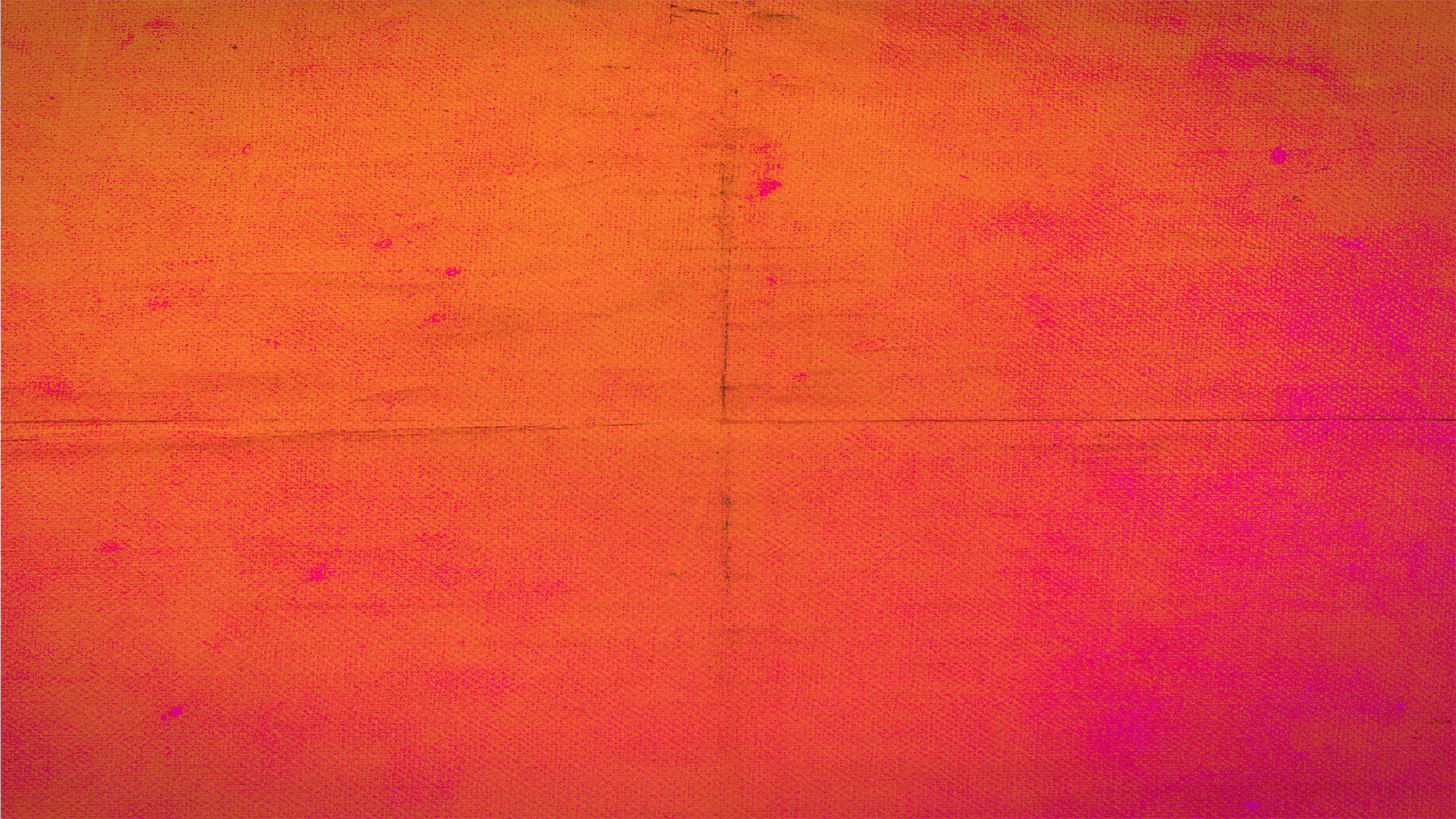 Faithfulness 
Someone in whom complete confidence can be placed; dependable, trustworthy
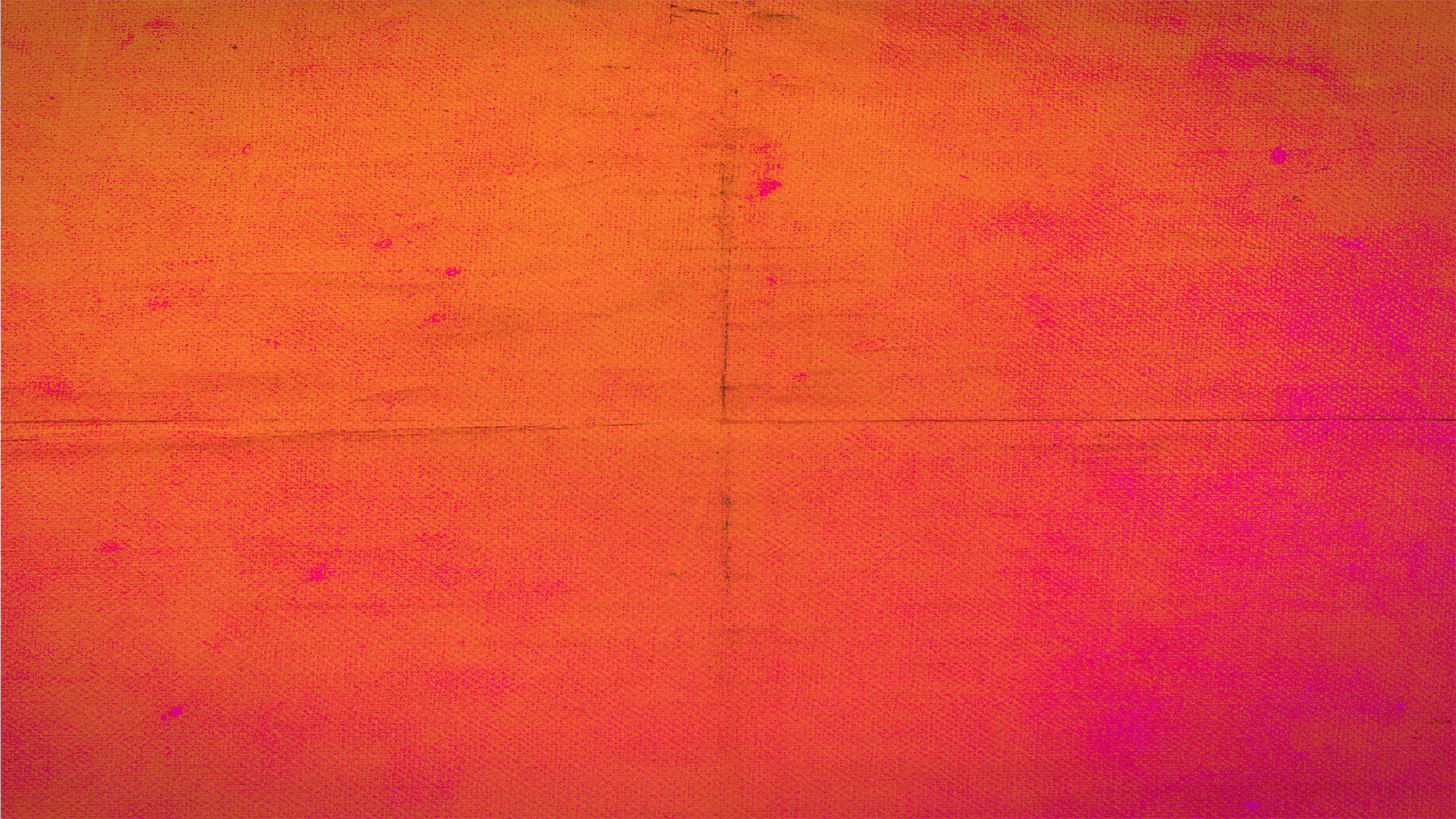 Jesus teaching about faithfulness…


21 His master said to him, ‘Well done, good and faithful servant. You have been faithful over a little; I will set you over much. Enter into the joy of your master.’ 
Matthew 25:21 (ESV)
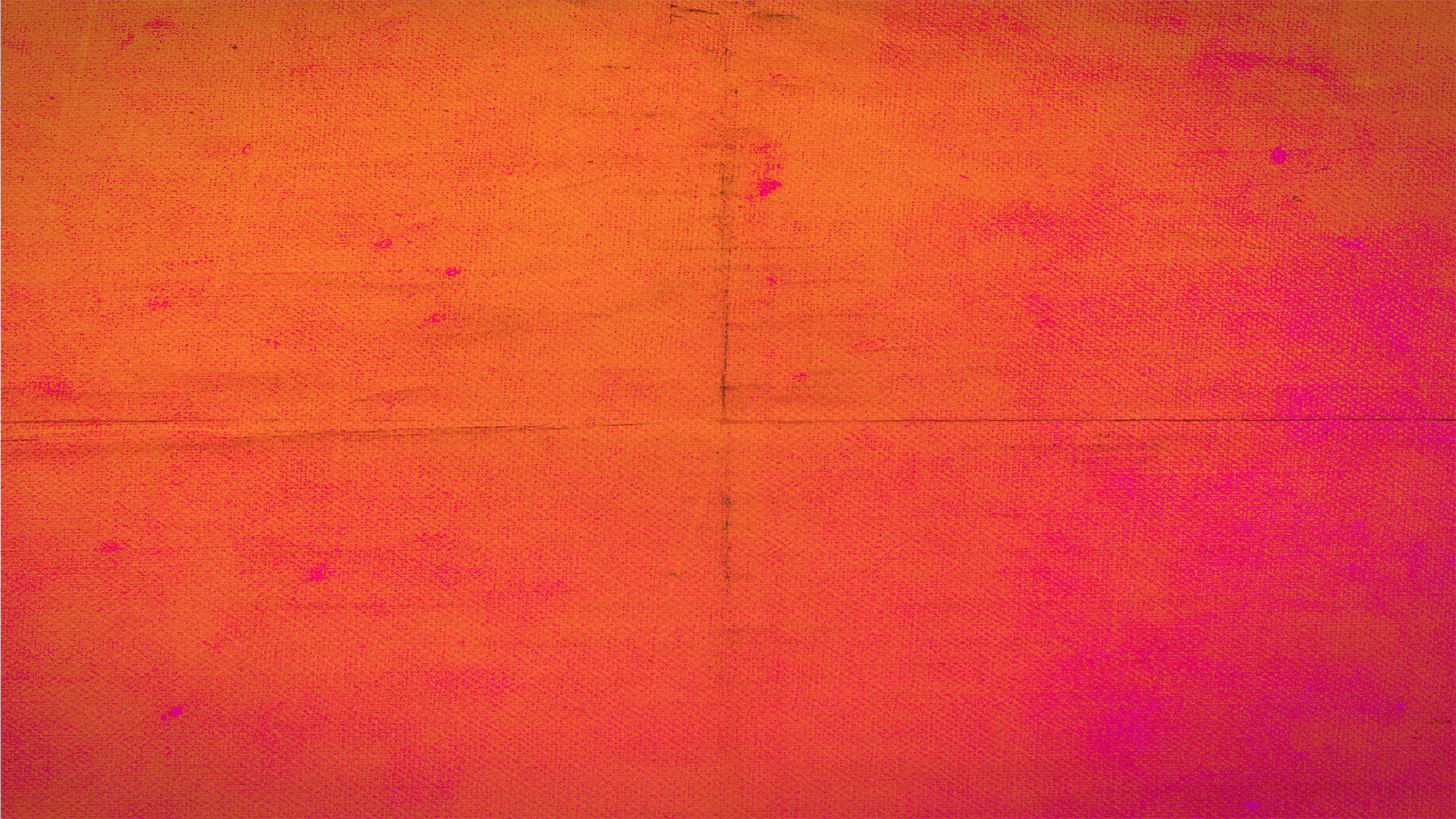 Gentleness 
Power under control; an attitude of humility or bending low
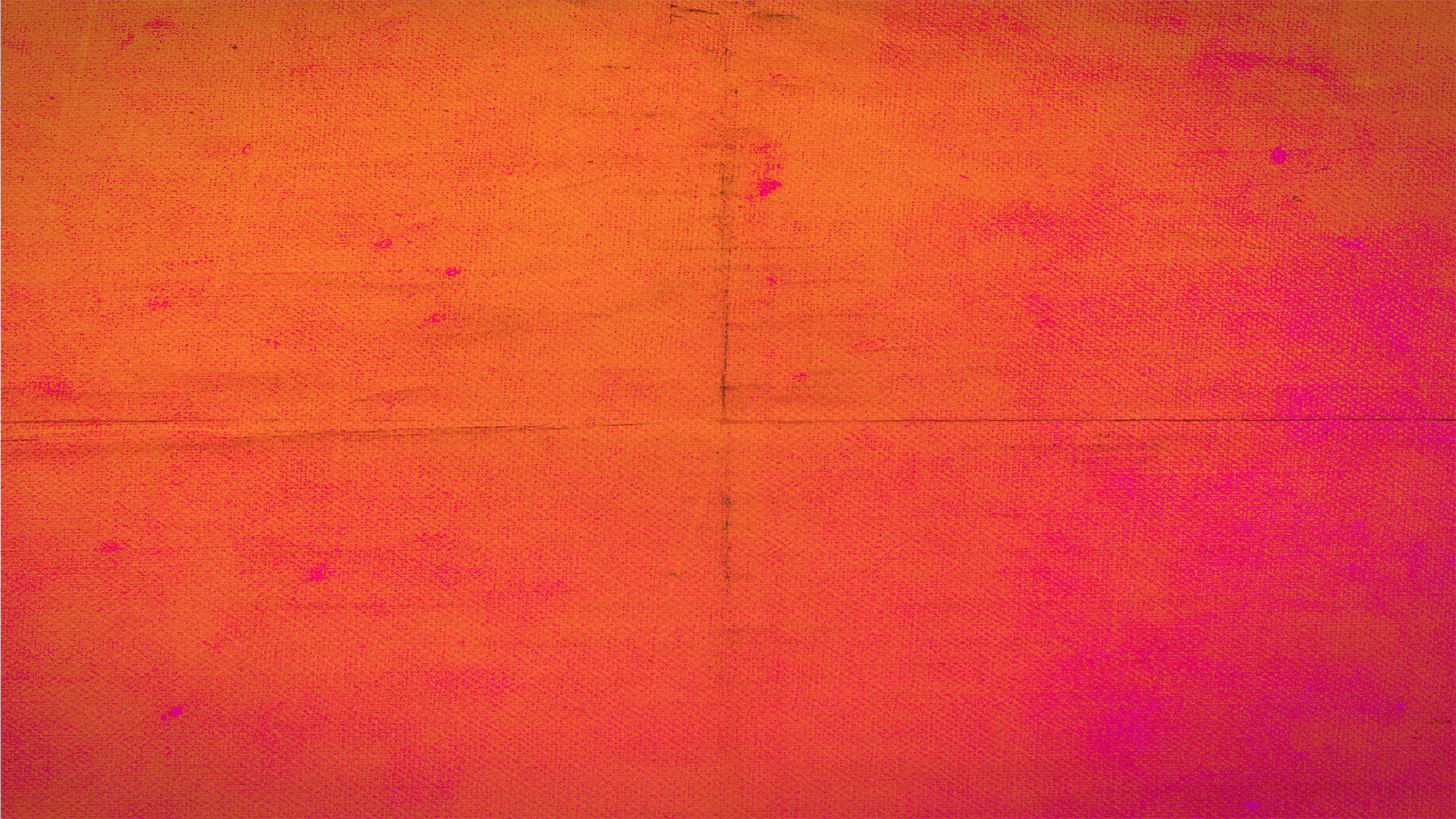 Gentleness 
Power under control; an attitude of humility or bending low




24 And the Lord’s servant must not be quarrelsome but kind to everyone, able to teach, patiently enduring evil, 25 correcting his opponents with gentleness. God may perhaps grant them repentance leading to a knowledge of the truth, 26 and they may come to their senses and escape from the snare of the devil, after being captured by him to do his will. 
2 Timothy 2:24–26 (ESV)
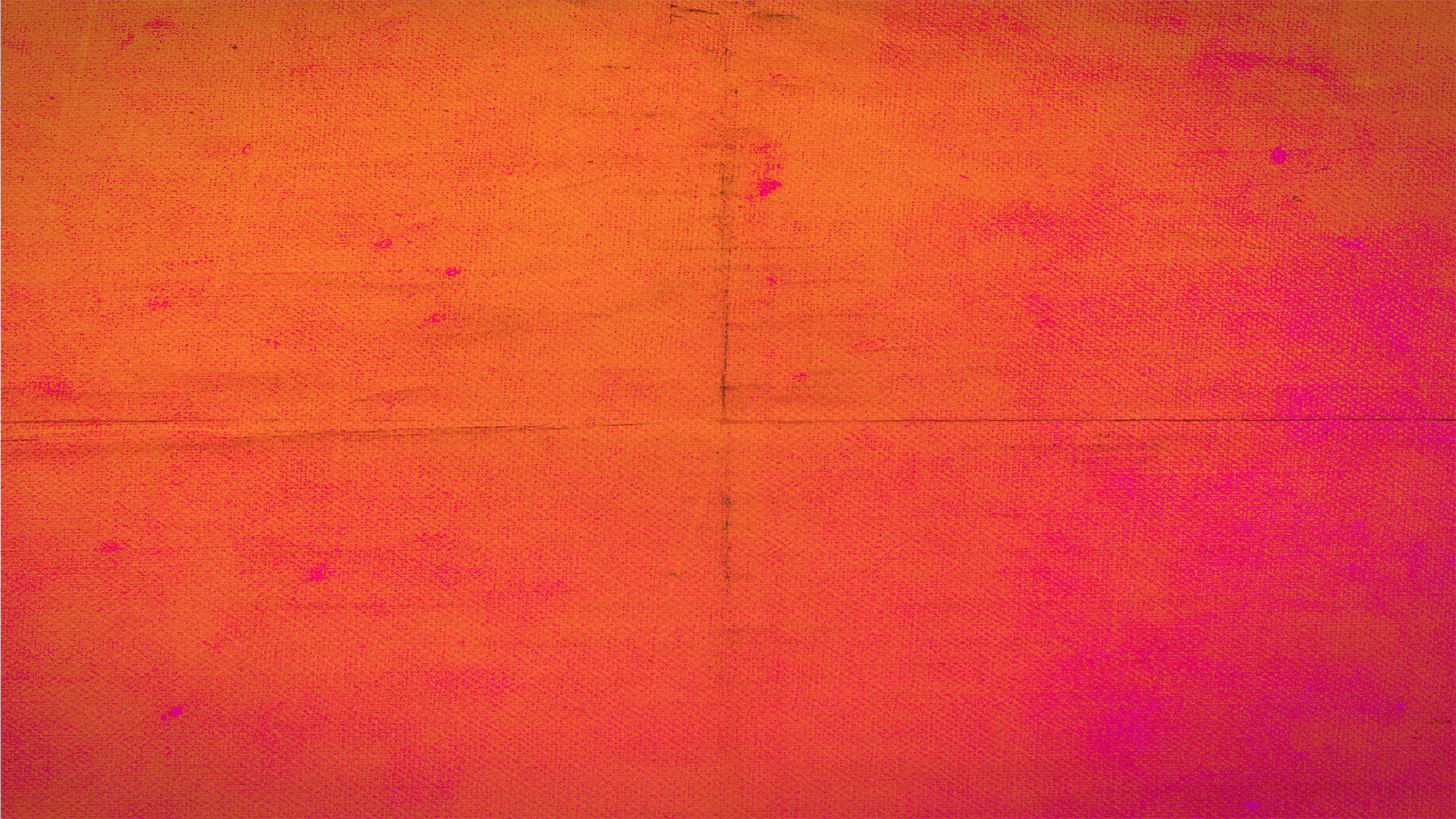 Self-Control
Power over one’s own desires and impulses
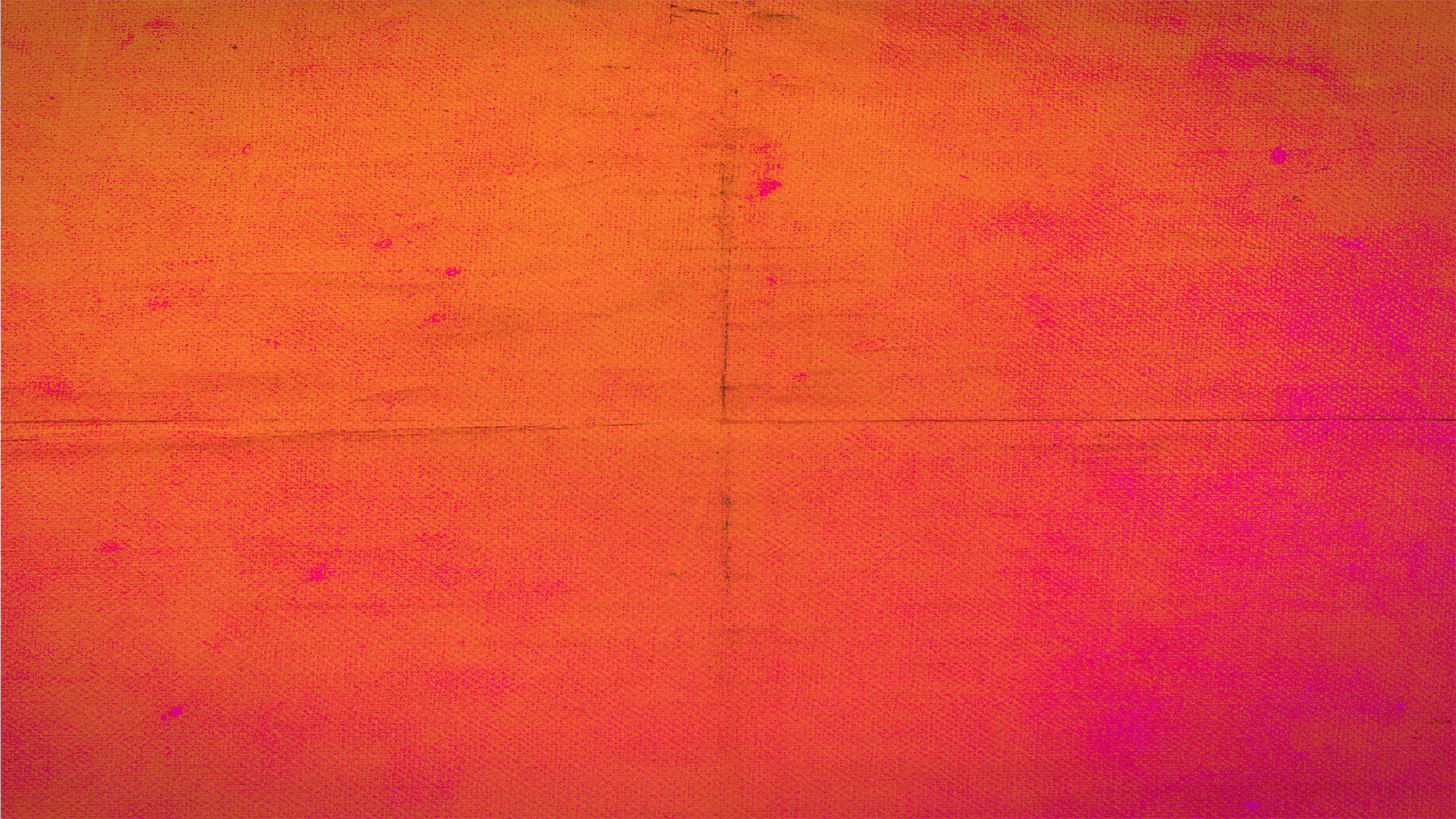 Self-Control
Power over one’s own desires and impulses





Then the devil left him, and behold, angels came and were ministering to him. 
Matthew 4:11 (ESV)
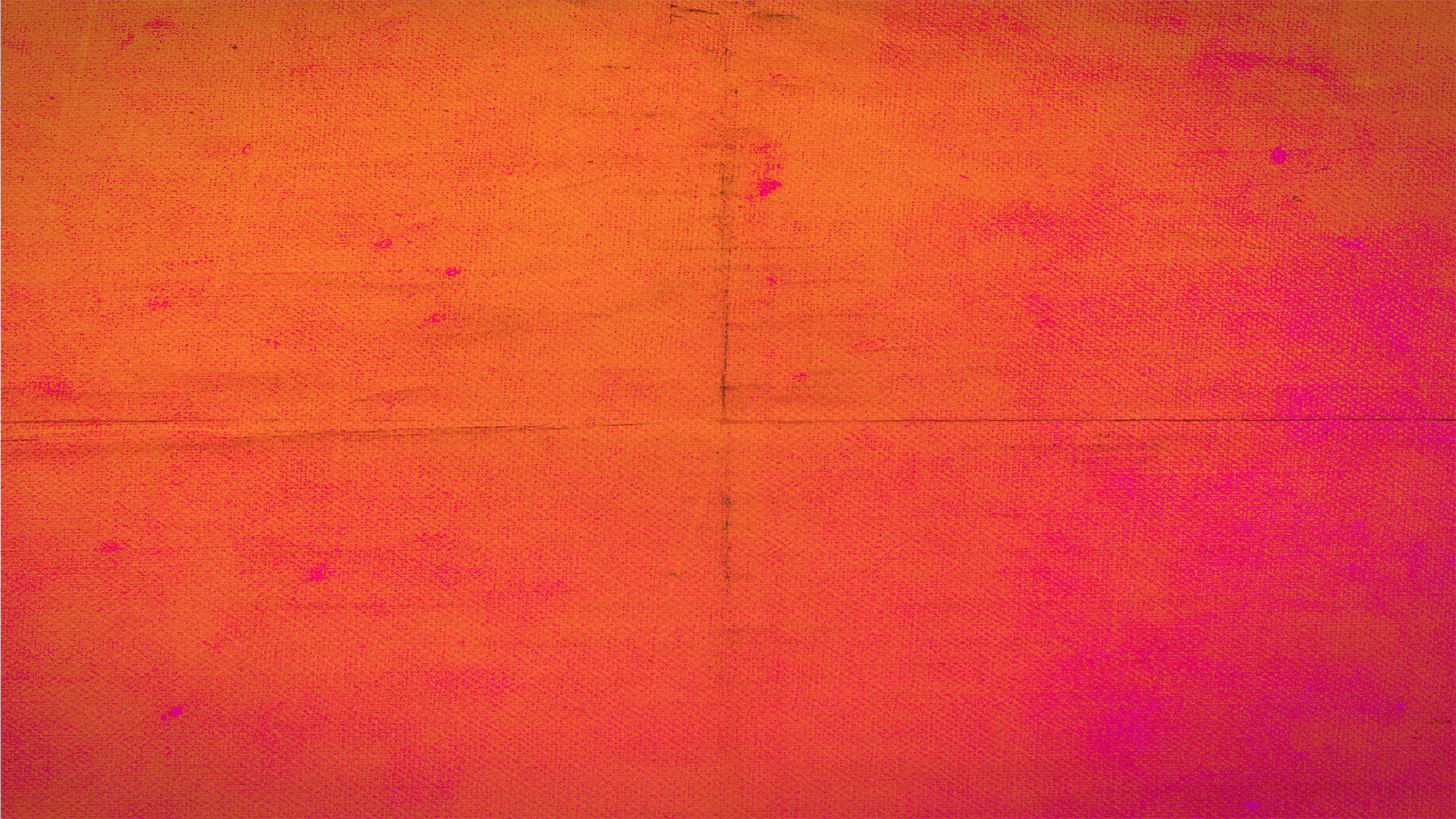 Self-Control
Power over one’s own desires and impulses





Submit yourselves therefore to God. Resist the devil, and he will flee from you. 
James 4:7 (ESV)
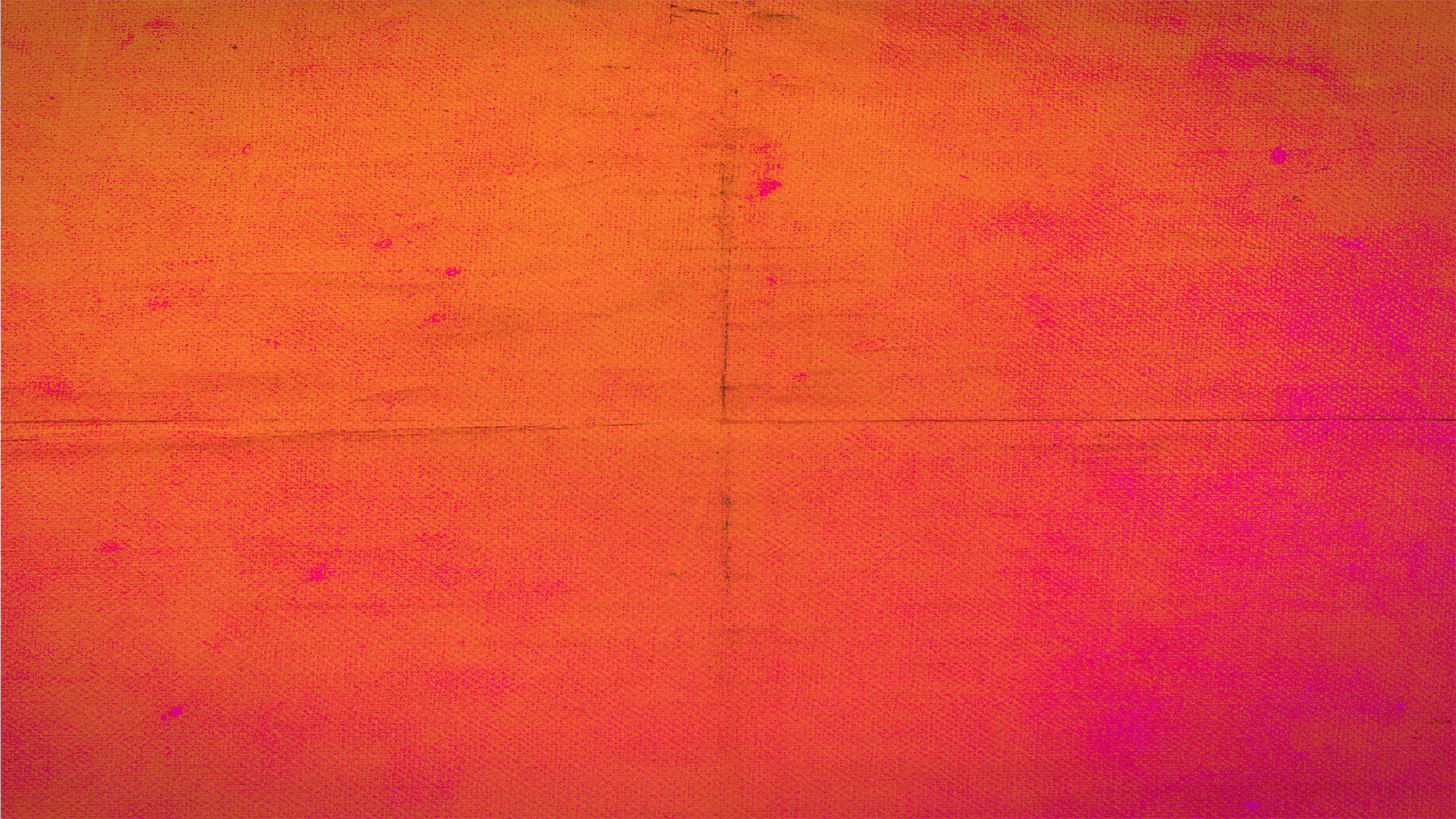 24 And those who belong to Christ Jesus have crucified the flesh with its passions and desires. 
Galatians 5:24 (ESV)
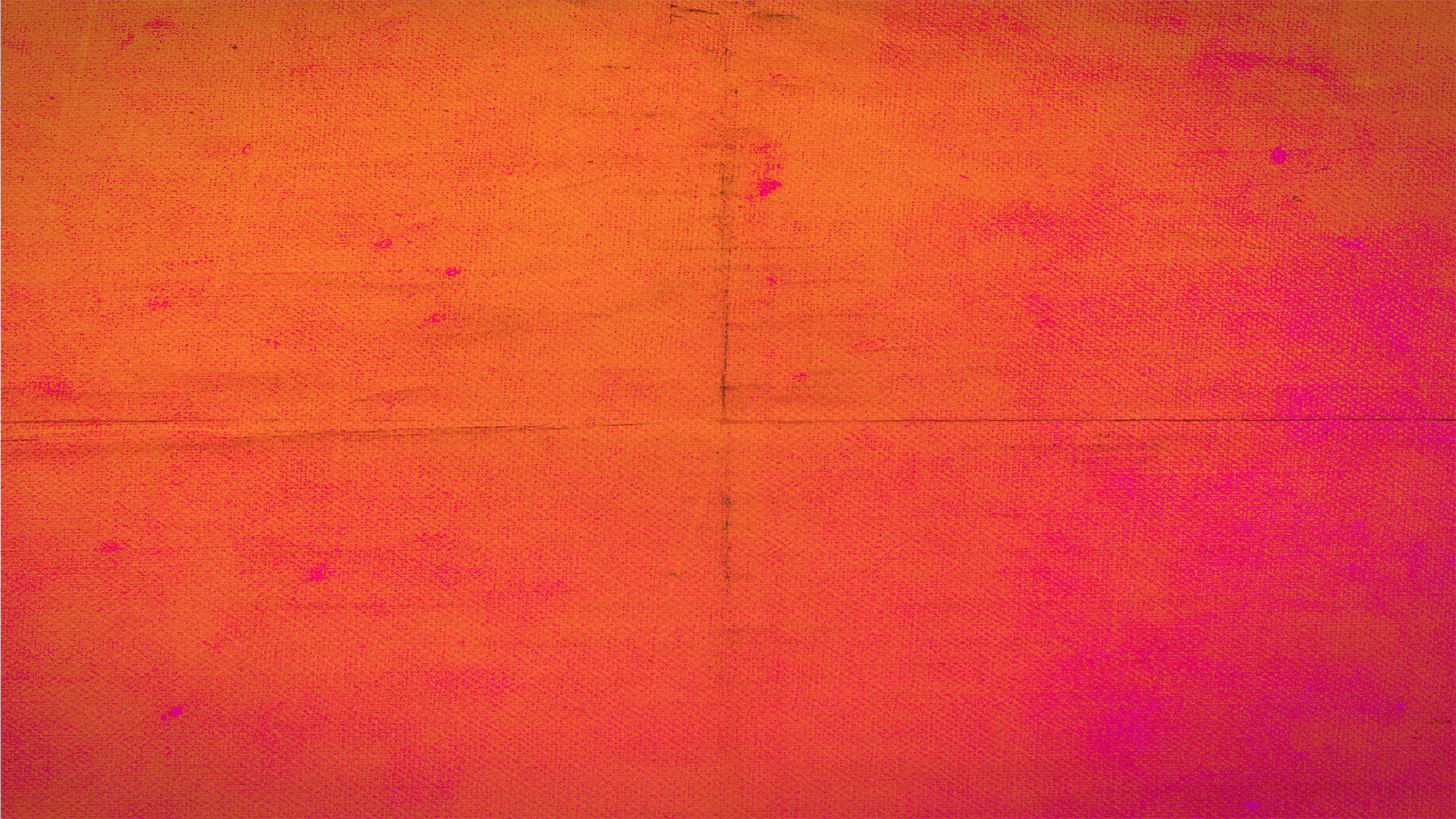 3 His divine power has granted to us all things that pertain to life and godliness, through the knowledge of him who called us to his own glory and excellence, 4 by which he has granted to us his precious and very great promises, so that through them you may become partakers of the divine nature, having escaped from the corruption that is in the world because of sinful desire. 5 For this very reason, make every effort to supplement your faith with virtue, and virtue with knowledge, 6 and knowledge with self-control, and self-control with steadfastness, and steadfastness with godliness, 7 and godliness with brotherly affection, and brotherly affection with love. 8 For if these qualities are yours and are increasing, they keep you from being ineffective or unfruitful in the knowledge of our Lord Jesus Christ. 9 For whoever lacks these qualities is so nearsighted that he is
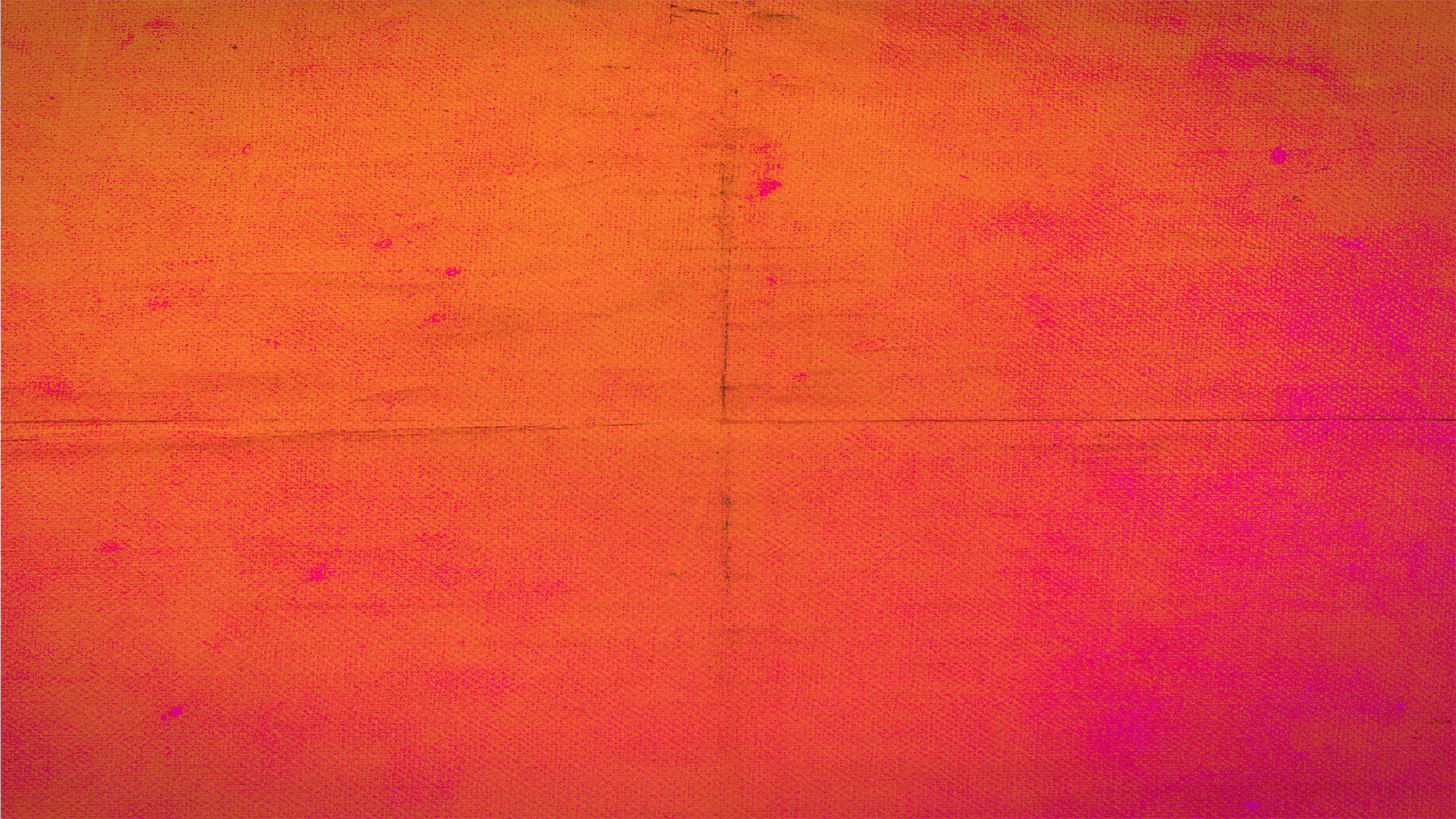 blind, having forgotten that he was cleansed from his former sins. 10 Therefore, brothers, be all the more diligent to confirm your calling and election, for if you practice these qualities you will never fall. 11 For in this way there will be richly provided for you an entrance into the eternal kingdom of our Lord and Savior Jesus Christ. 12 Therefore I intend always to remind you of these qualities, though you know them and are established in the truth that you have. 13 I think it right, as long as I am in this body, to stir you up by way of reminder, 14 since I know that the putting off of my body will be soon, as our Lord Jesus Christ made clear to me. 15 And I will make every effort so that after my departure you may be able at any time to recall these things. 
2 Peter 1:3–15 (ESV)